IntothePortal
Adstore . Tistory . com
AD STORE















TEMPLATE
DESIGN


ILLUST


SPACE


PORTAL


ABSTRACT
INDEX
Adstore . Tistory . com
DESIGN


ILLUST


SPACE


PORTAL


ABSTRACT
AD STORE













TEMPLATE
INDEX
Adstore . Tistory . com
Into the Portal
Contents Title
Adstore . Tistory . com
INTO THE PORTAL
ADSTORE PT TEMPLATE
INTOTHEPORTAL
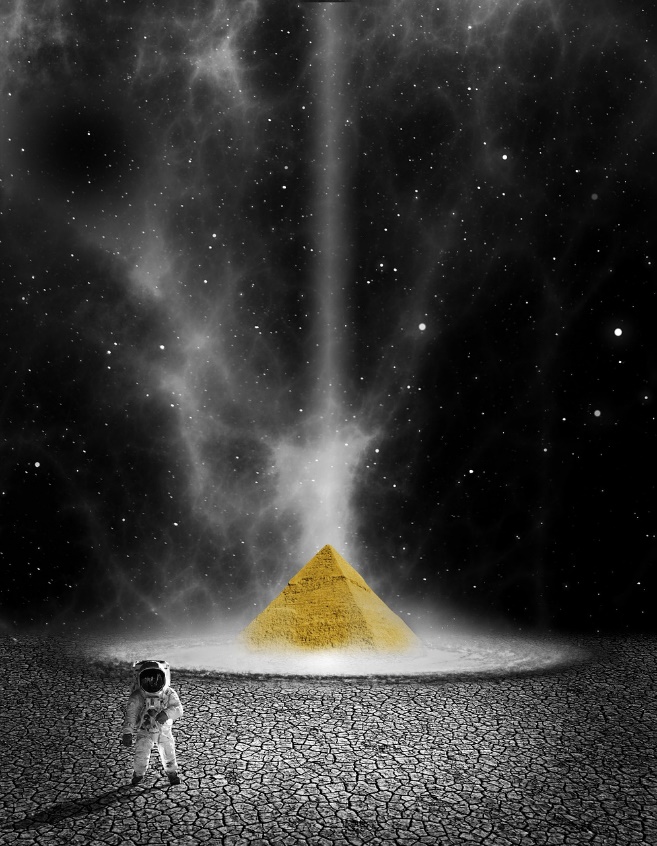 ADSTORE
PT
DESIGN
How lovely are the portals of the night, 
when stars come out 
to watch the daylight die.
Look at the sky. We are not alone. 
The whole universe is friendly to us and 
conspires only to give the best to 
those who dream and work.
5
Adstore . Tistory . com
IntothePortal
Adstore . Tistory . com
AD STORE












TEMPLATE
FOLLOW


ME


SPACE


PORTAL


ABSTRACT
INDEX
Adstore . Tistory . com
ADSTORE













TEMPLATE
DESIGN


ILLUST


SPACE


PORTAL


ABSTRACT
INDEX
Adstore . Tistory . com
Into the Portal
Contents Title
INTO THE PORTAL
ADSTORE PT TEMPLATE
INTOTHEPORTAL
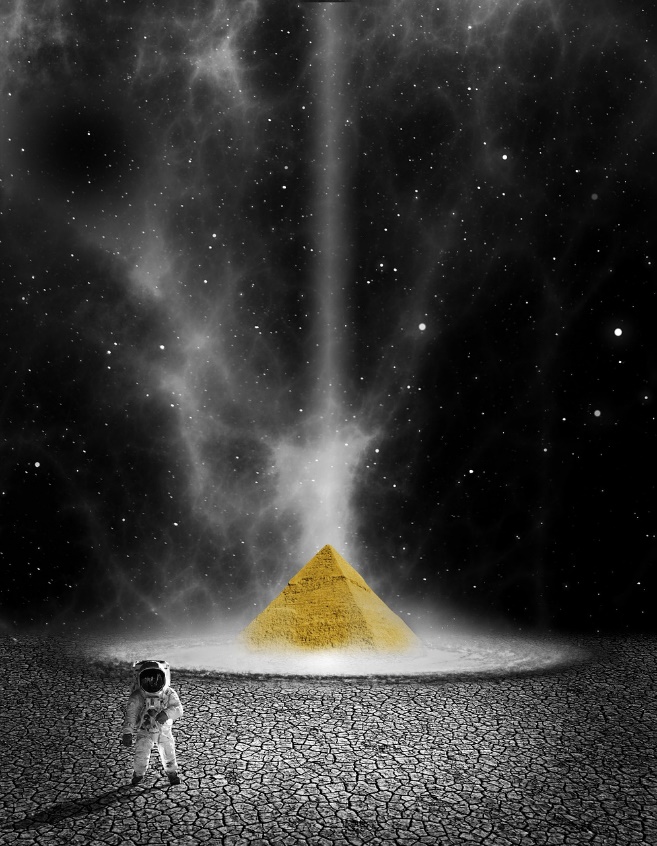 ADSTORE
PT
DESIGN
How lovely are the portals of the night, 
when stars come out 
to watch the daylight die.
Look at the sky. We are not alone. 
The whole universe is friendly to us and 
conspires only to give the best to 
those who dream and work.
10
Adstore . Tistory . com